Мир вокруг нас
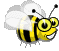 Кто такие  насекомые
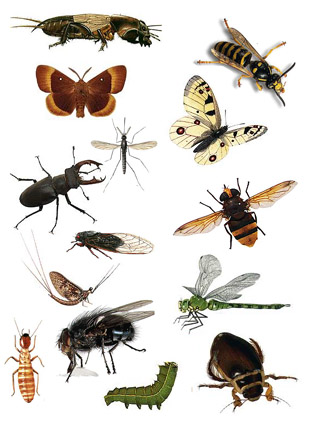 Однажды мне сказали, что я — насекомое.                             Кто такие насекомые? И правда ли, что я — насекомое?
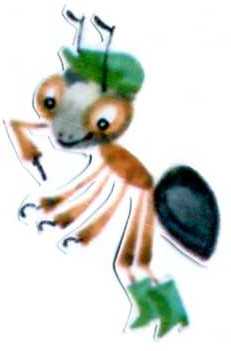 В своих путешествиях по родному лесу, по берегам чистой речки, на зеленых полянах Муравей Вопросик нередко встречал удивительных животных.                                                                                                                   Рассмотрим их. Как вы думаете, какое из них — насекомое?
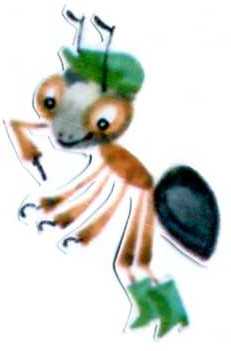 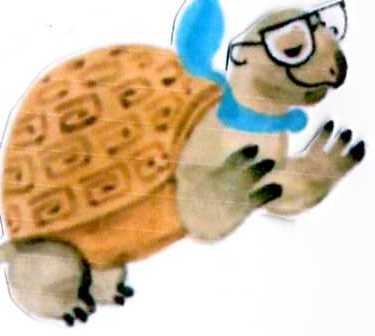 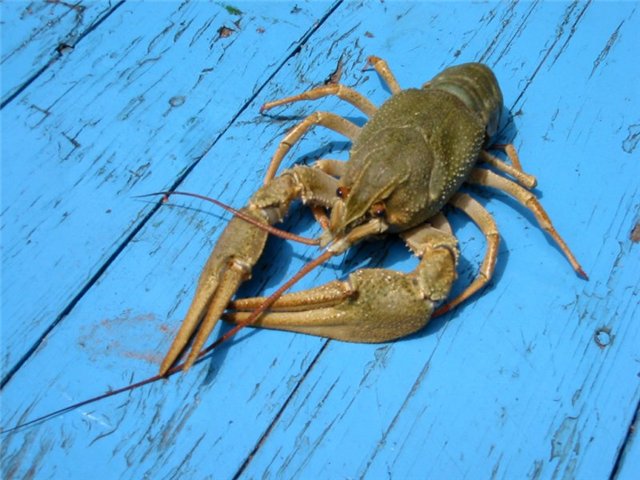 рак
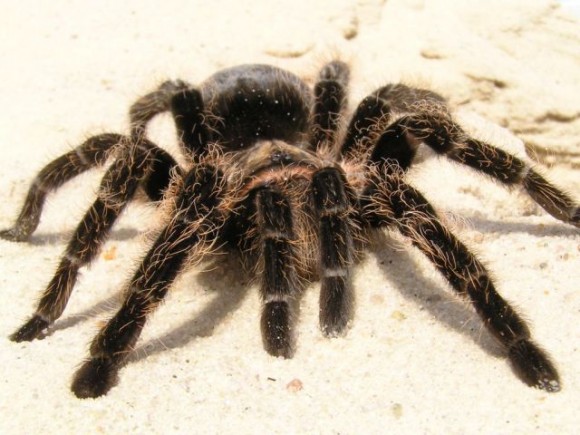 паук
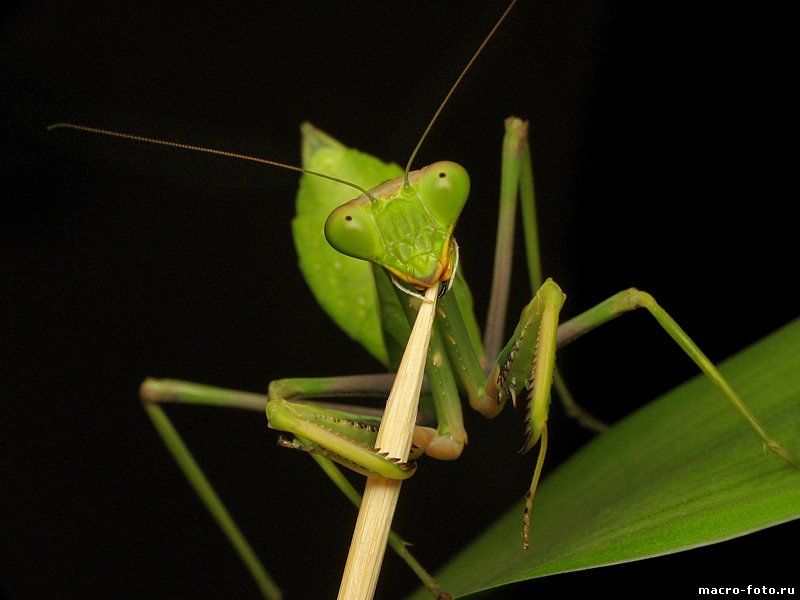 богомол
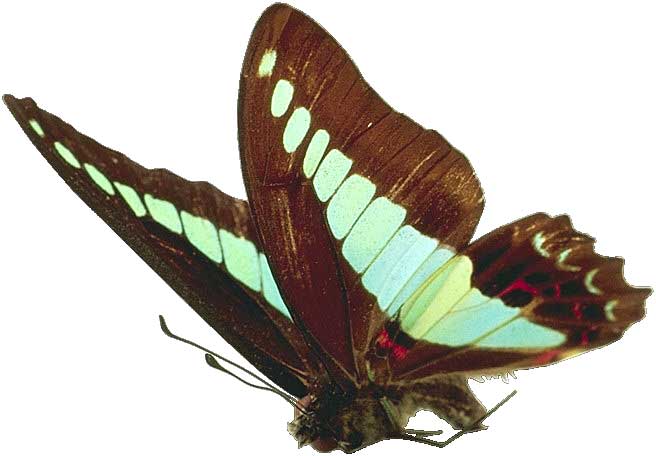 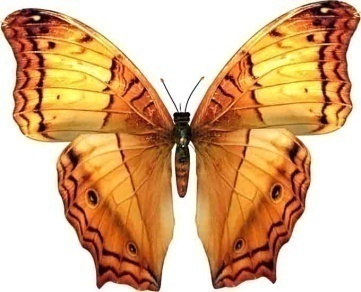 Как же узнать, какое из этих животных — насекомое?
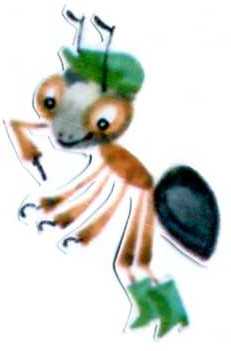 Посмотри на меня. Я – насекомое.
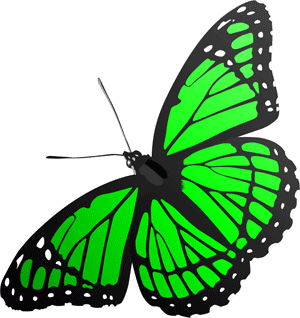 Шевелились у цветкаВсе четыре лепестка.Я сорвать его хотел, —Он вспорхнул и улетел.
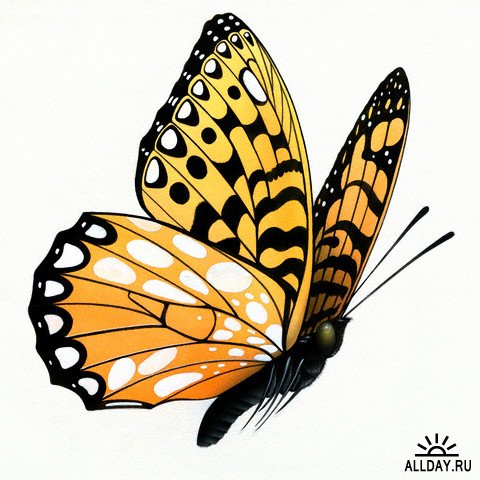 КРЫЛЬЯ
УСИКИ
ГОЛОВА
ХОБОТОК
БАБОЧКА
ГРУДЬ
БРЮШКО
НОГИ
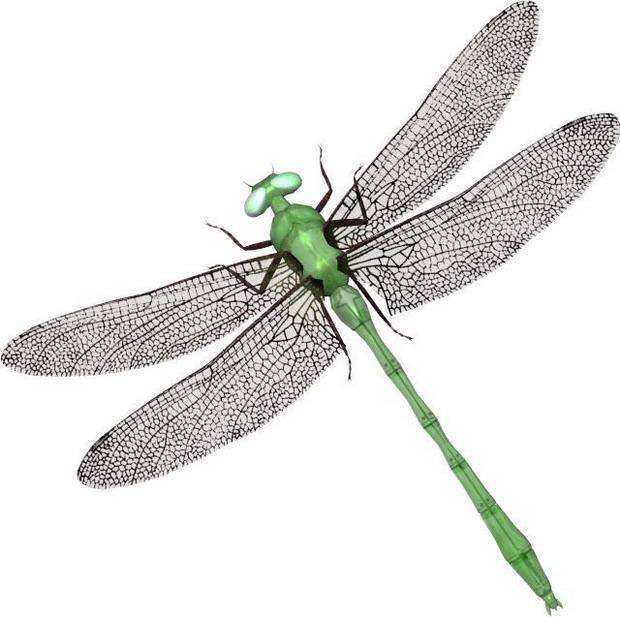 Мы тоже насекомые.
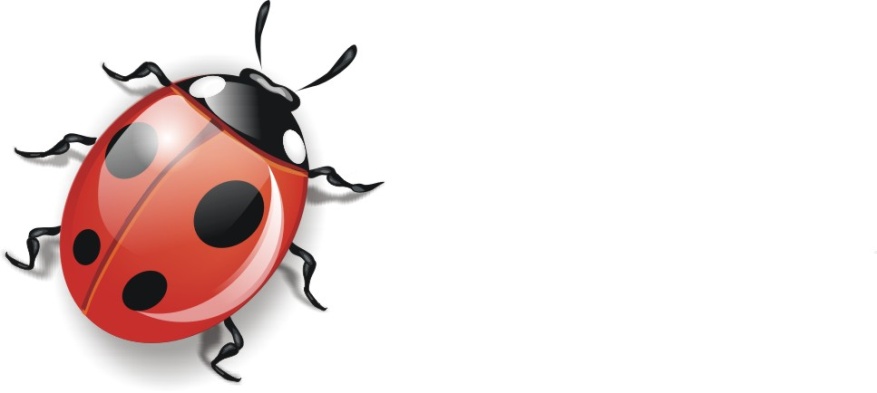 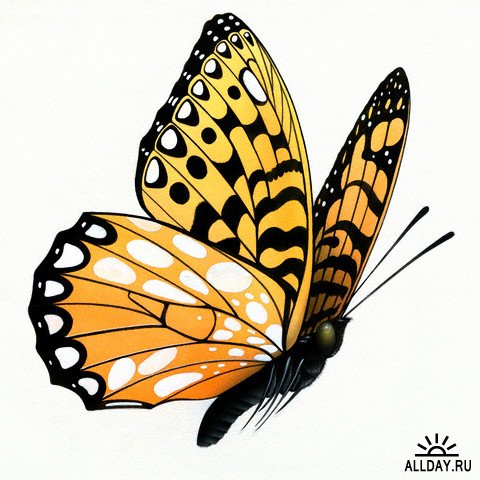 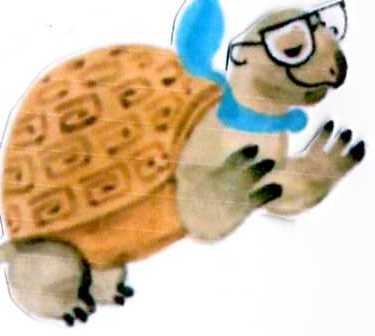 У всех насекомых шесть ног.
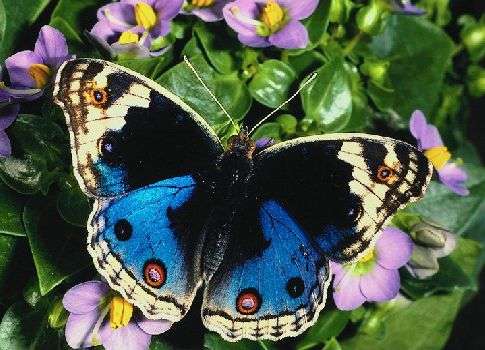 бабочка
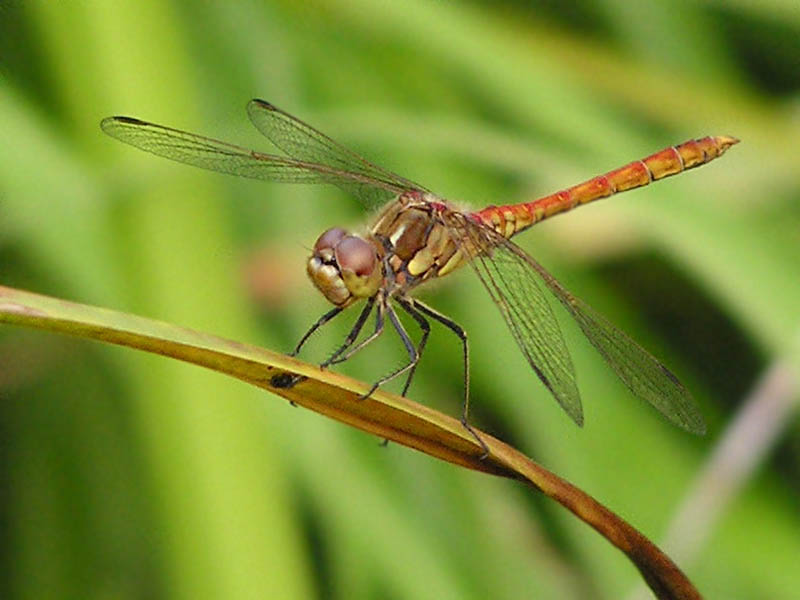 стрекоза
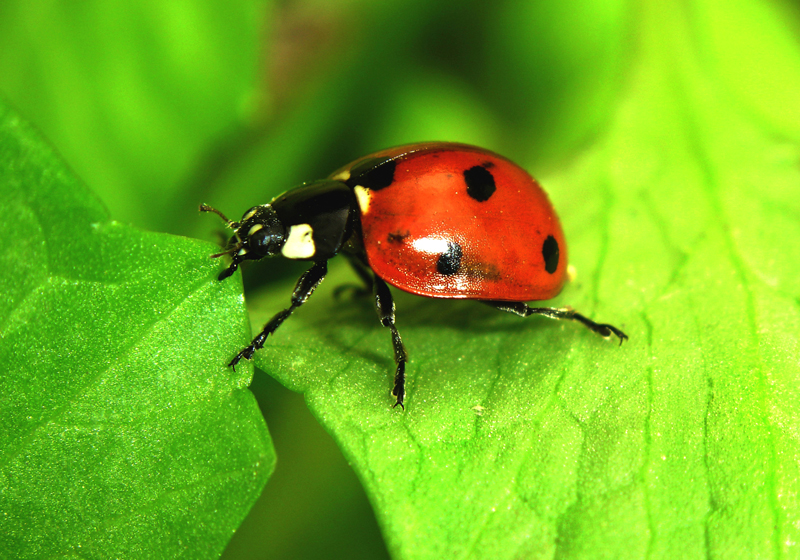 божья коровка
Хотя насекомые очень разные, у них одни и те же части тела, и у всех насекомых шесть ног. Значит, чтобы узнать, какое животное — насекомое, а какое — нет, надо посчитать его ножки.
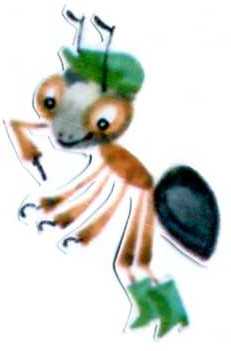 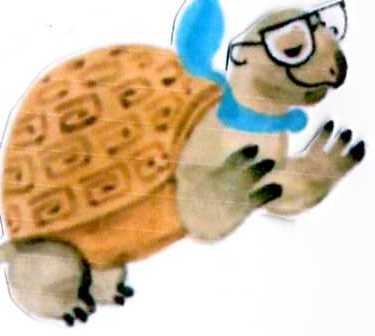 Значит богомол – насекомое!
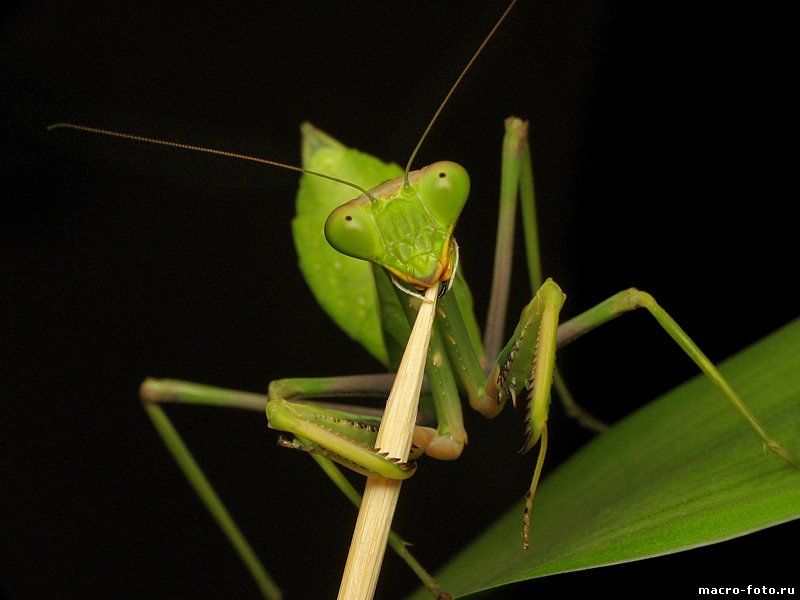 богомол
У всех насекомых шесть ног!
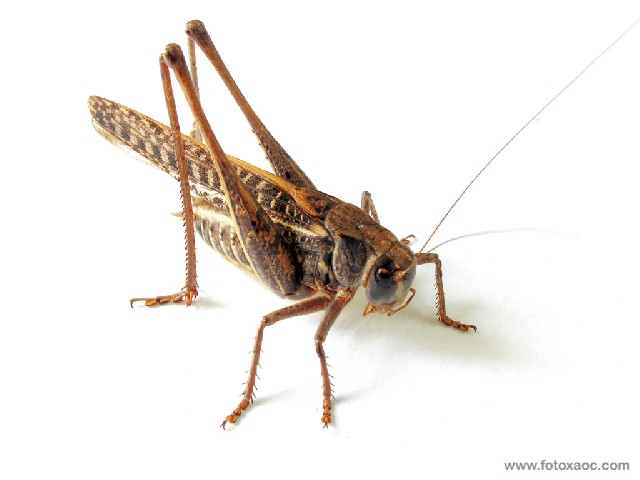 Кто же такие насекомые?
Сейчас я посчитаю свои ножки!
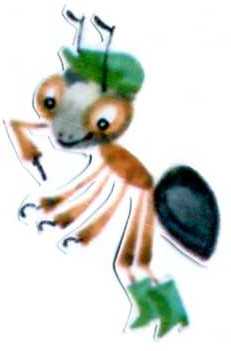 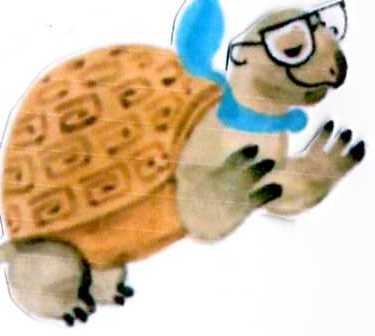 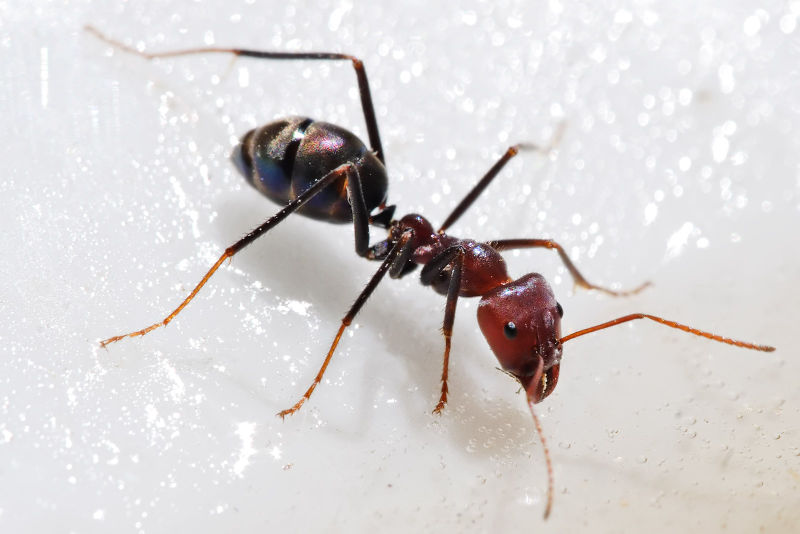 муравей
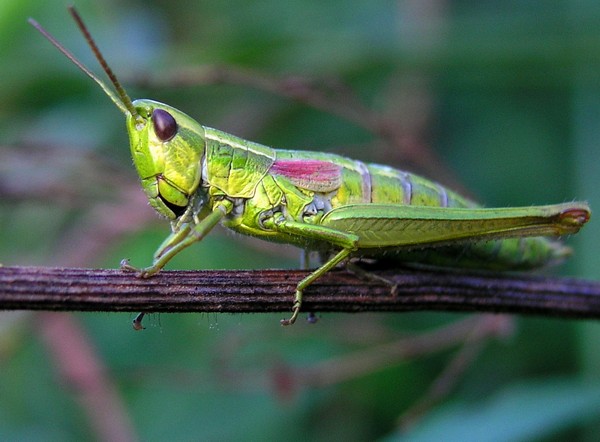 кузнечик
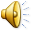 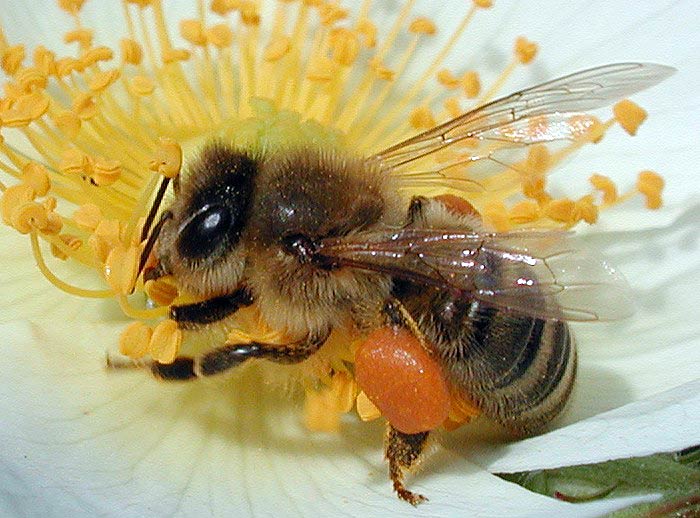 пчела
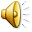 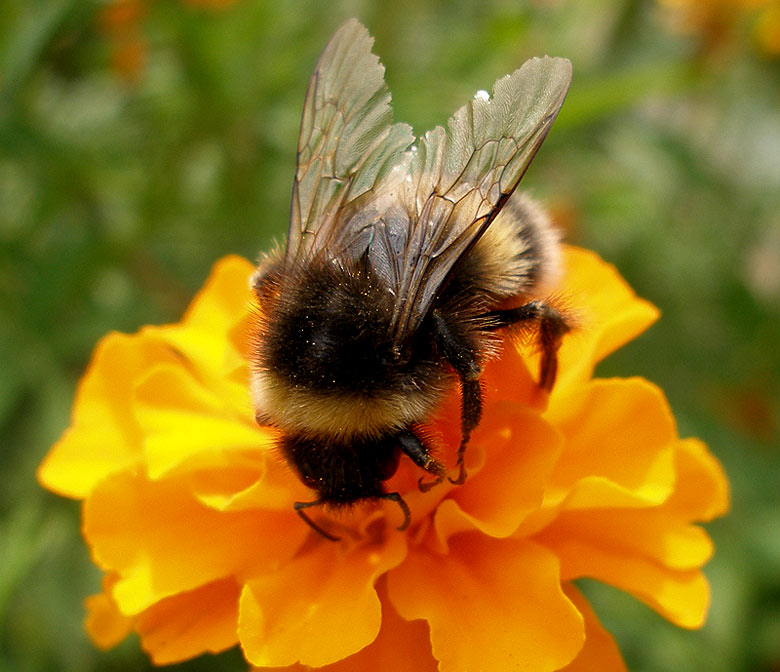 шмель
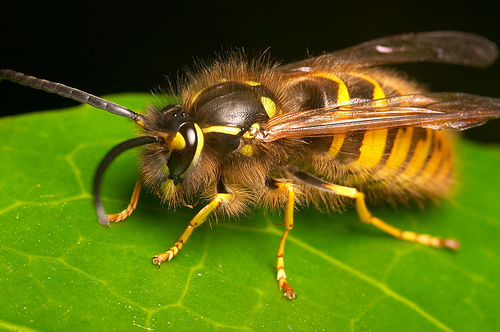 оса
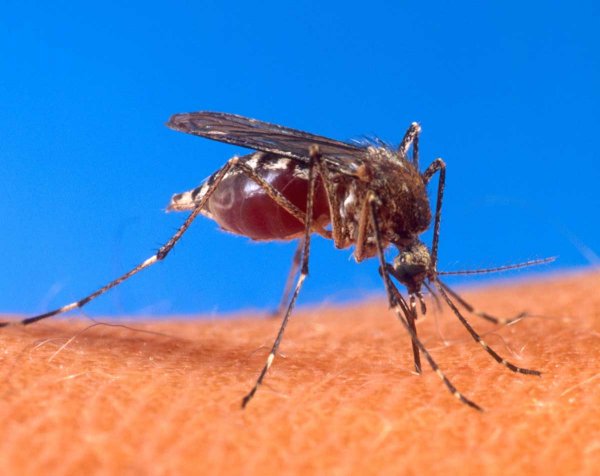 комар
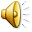 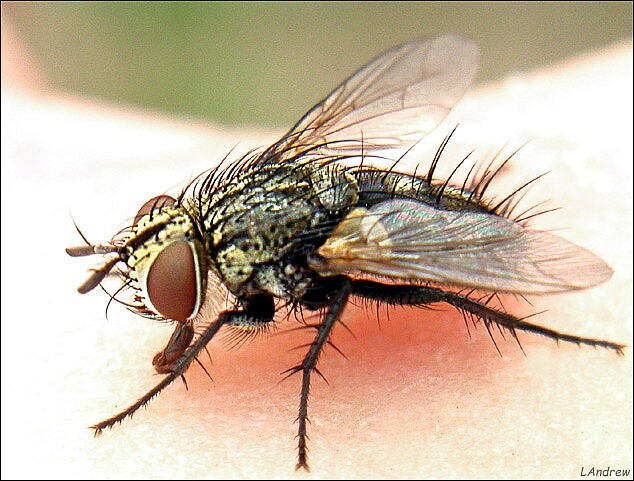 муха
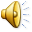 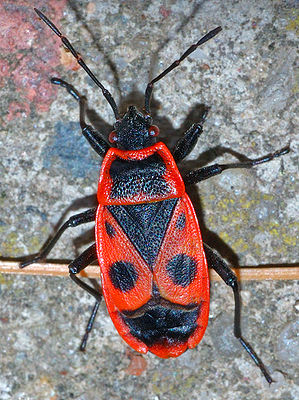 клоп - солдатик
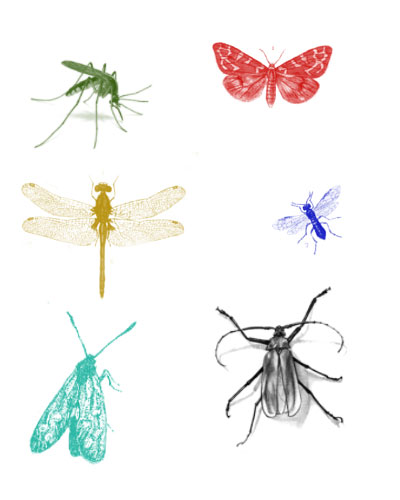 Как передвигаются насекомые?
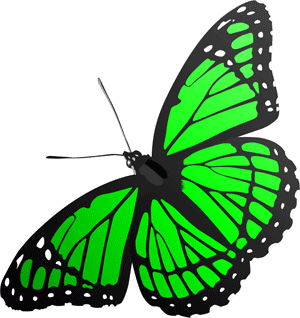 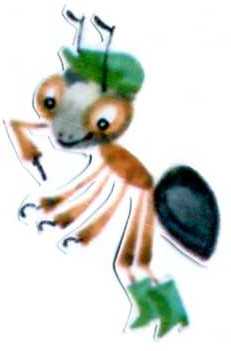 Многие насекомые летают – для этого у них есть крылья. Некоторые насекомые ходят, прыгают, ползают.
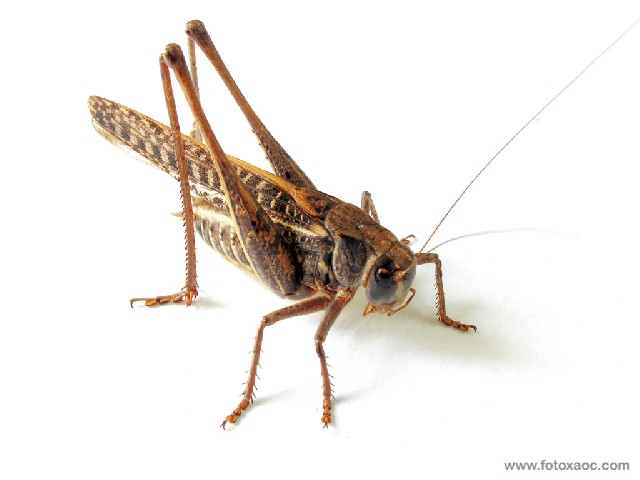 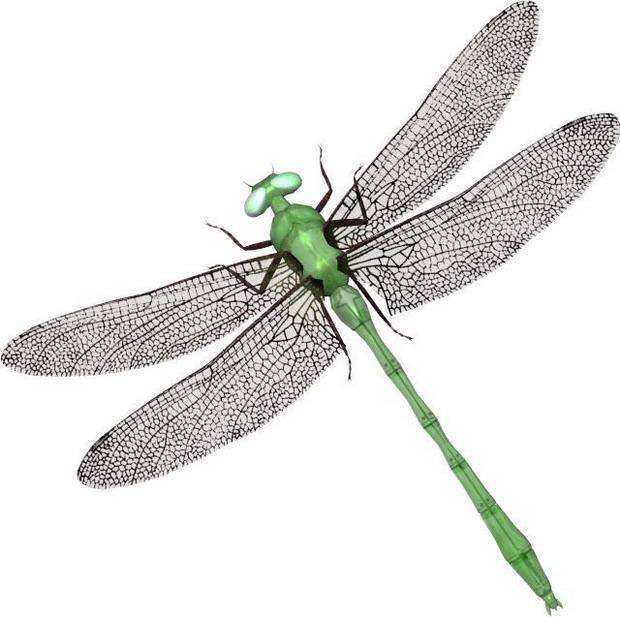 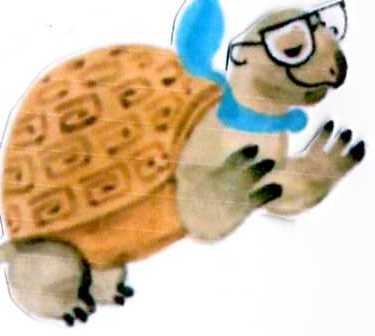 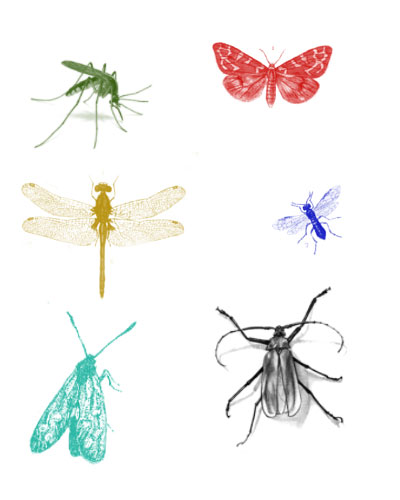 Как питаются насекомые?
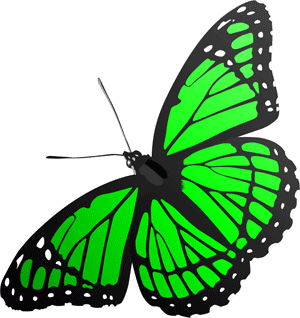 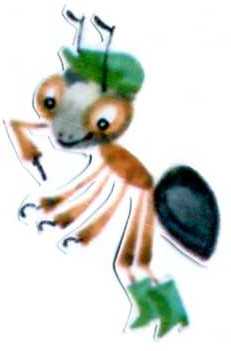 Все насекомые питаются по-разному. Одни едят растения, другие – мельчайшую живность, третьи – и то, и другое. Некоторые питаются кровью.
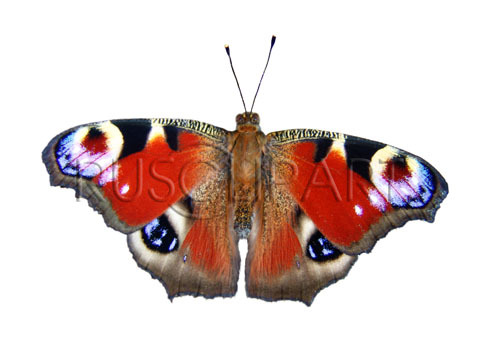 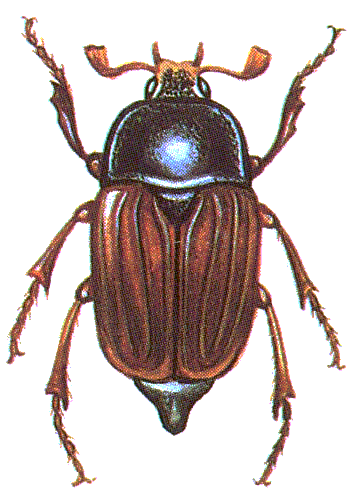 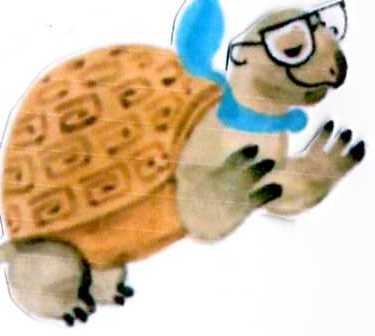 Челюсти кузнечика, которыми он откусывает кусочки травы, действуют, как кусачки.
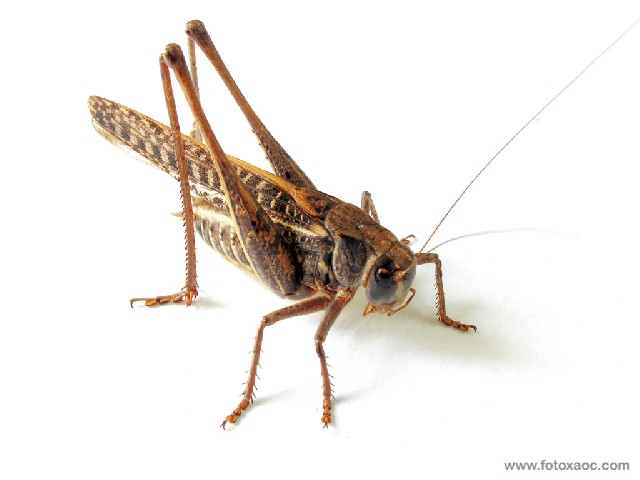 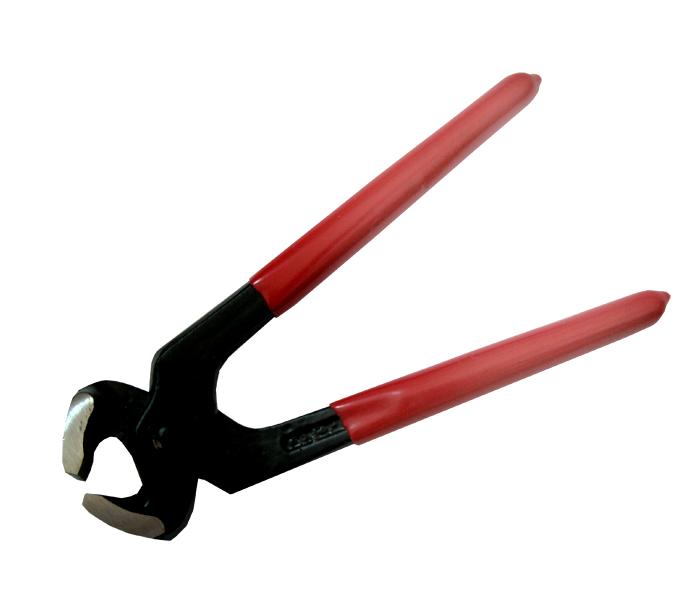 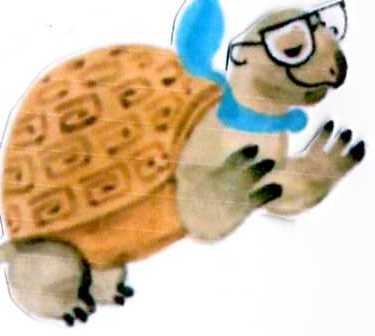 Самка комара хоботком, словно шприцем, протыкает кожу и высасывает кровь.
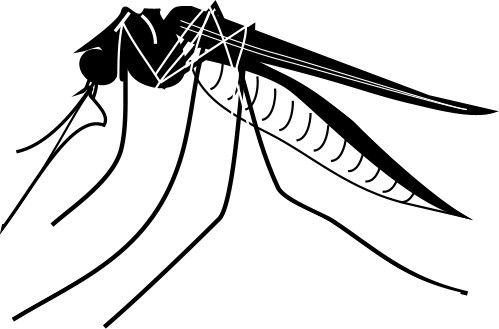 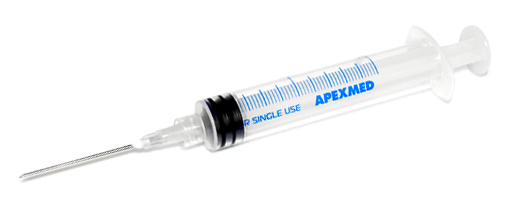 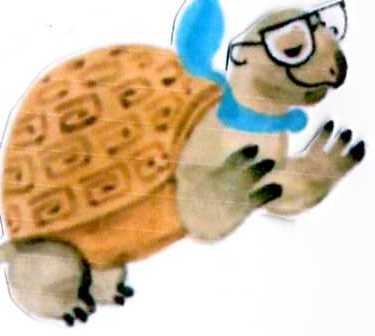 Ротовые  органы мухи впитывают жидкость, как губка собирает воду.
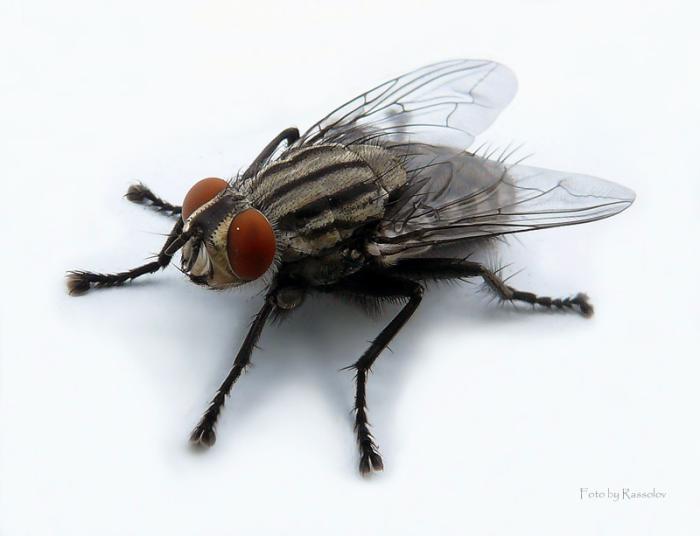 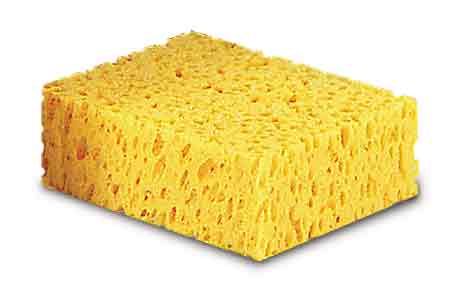 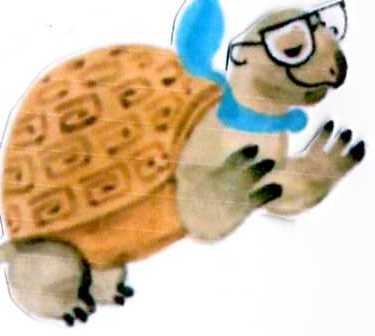 Спинка в веснушках.
Ах, как неловко!
И покраснела...
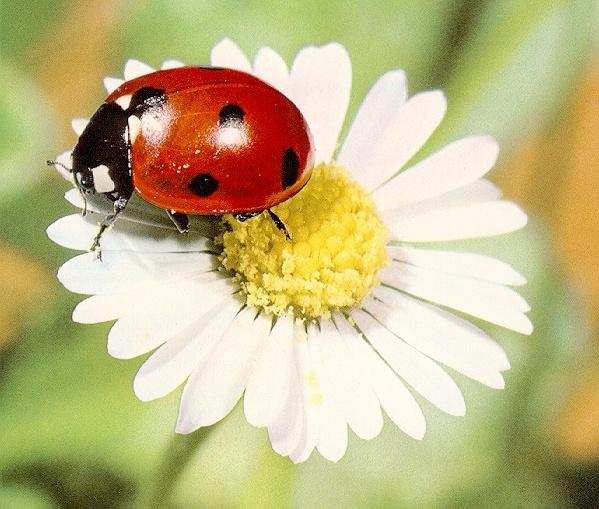 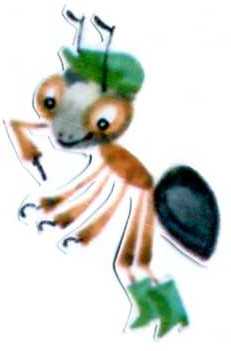 То погаснет, то зажжётся
Ночью в роще огонёк.
Угадай, как он зовётся?
Золотистый...
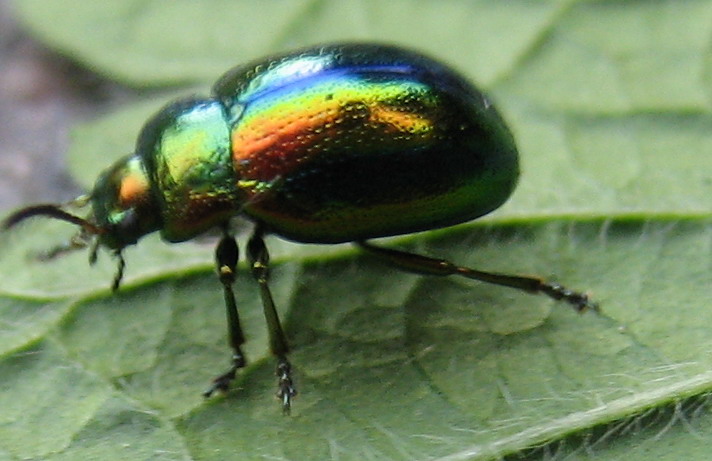 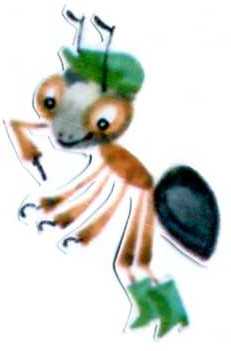 На ромашку у ворот
Опустился вертолёт –
Золотистые глаза.
Кто же это?
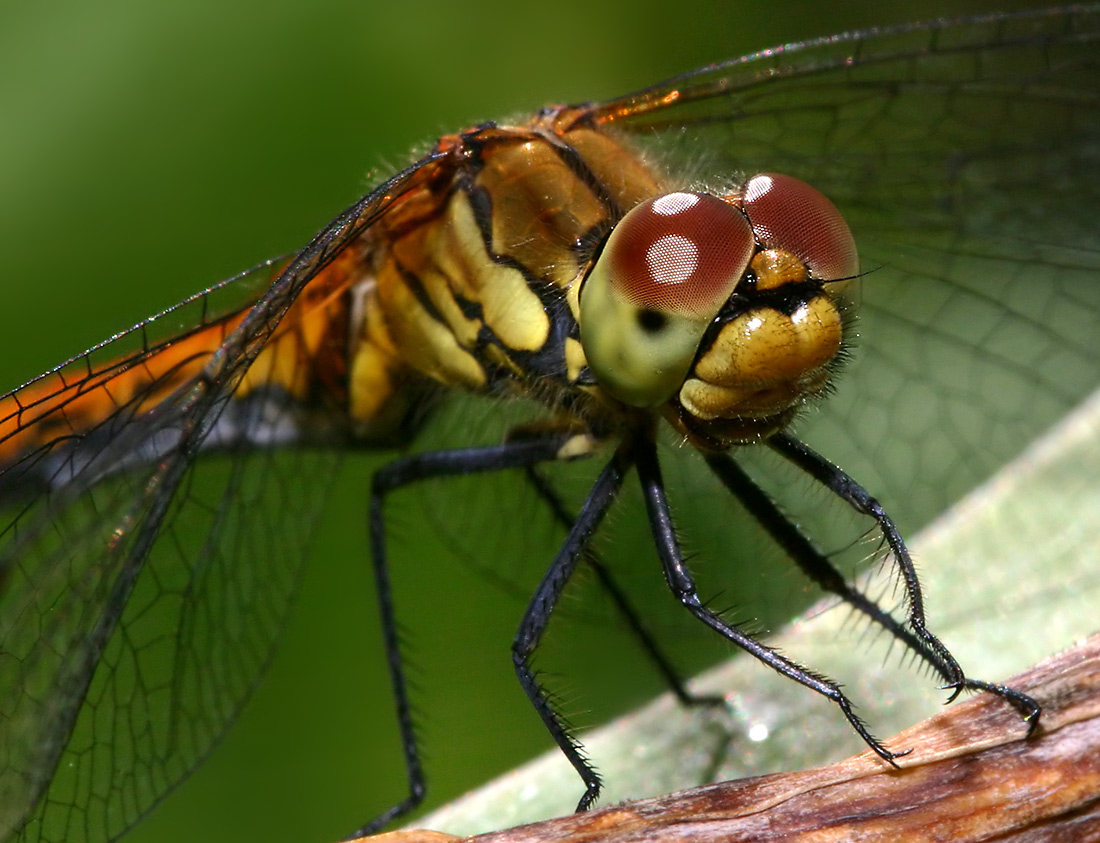 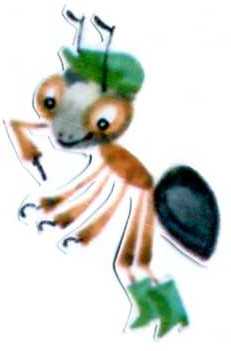 Спал цветок и вдруг проснулся –
Больше спать не захотел.
Шевельнулся, встрепенулся,
Взвился вверх и улетел.
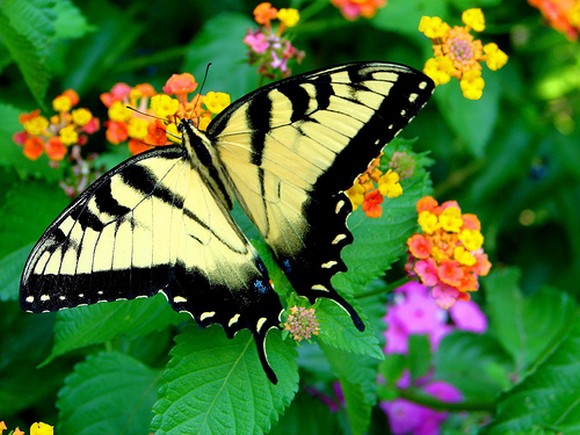 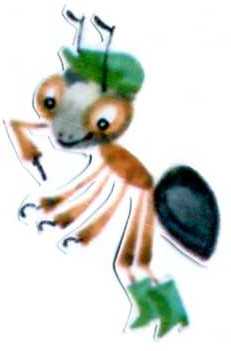 Летит, пищит,
Ножки длинные тащит,
Случай не упустит:
Сядет и укусит.
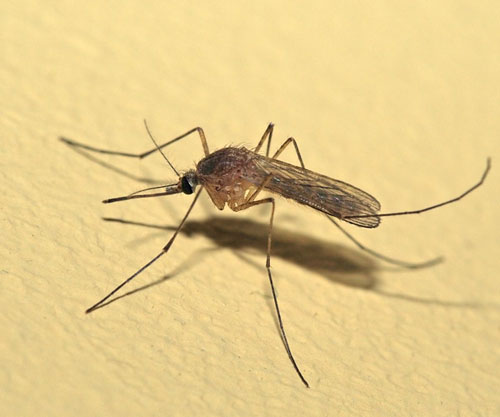 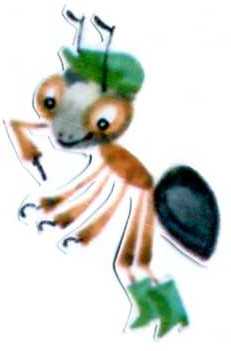 Прыгает пружинка – 
Зелёная спинка –
С травы на былинку,
С ветку на тропинку.
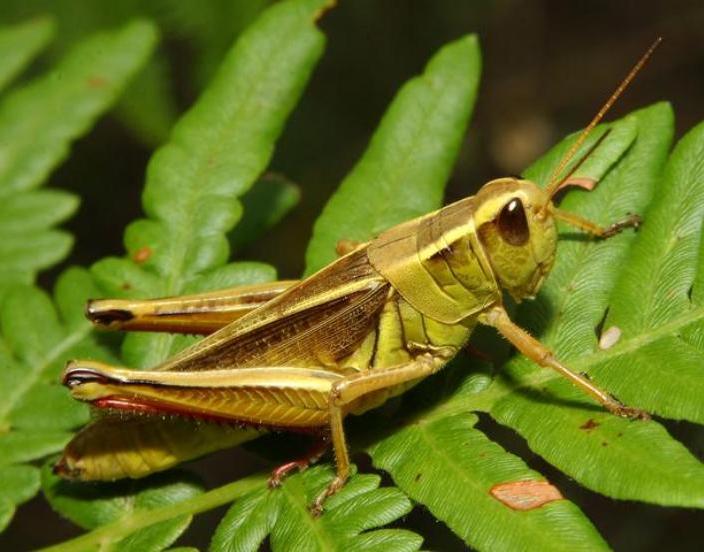 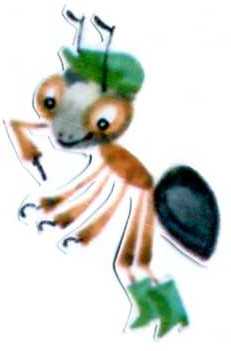 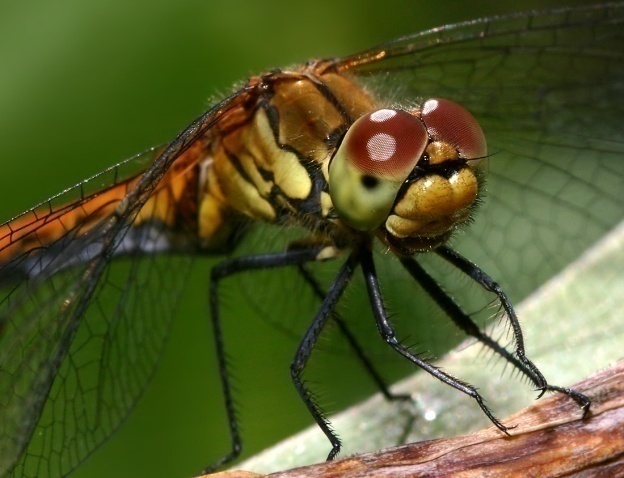 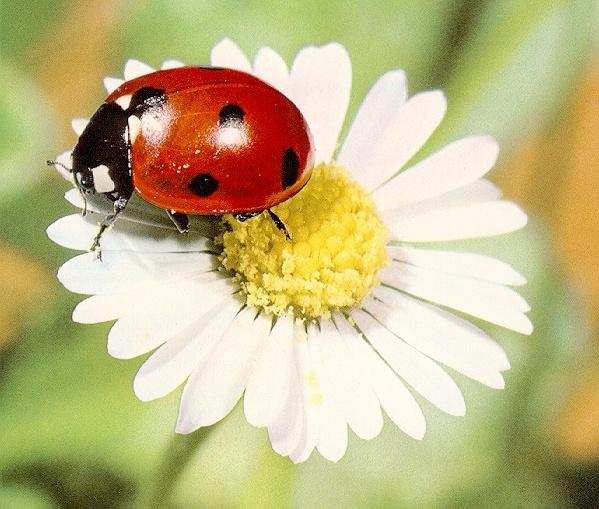 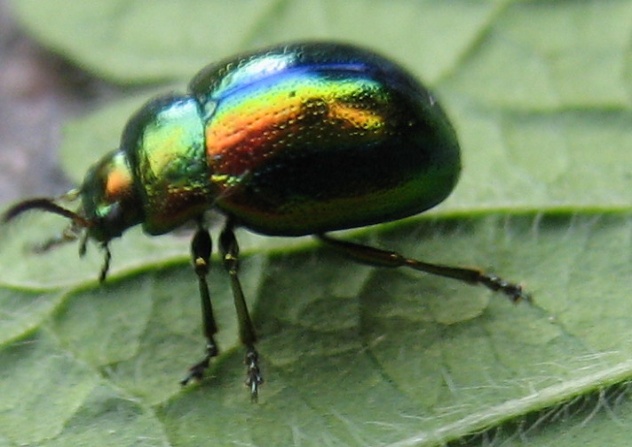 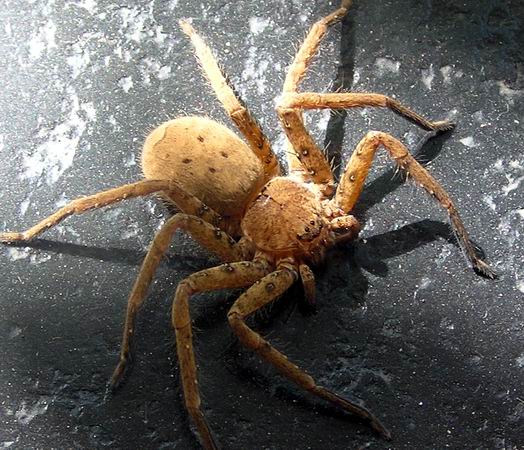 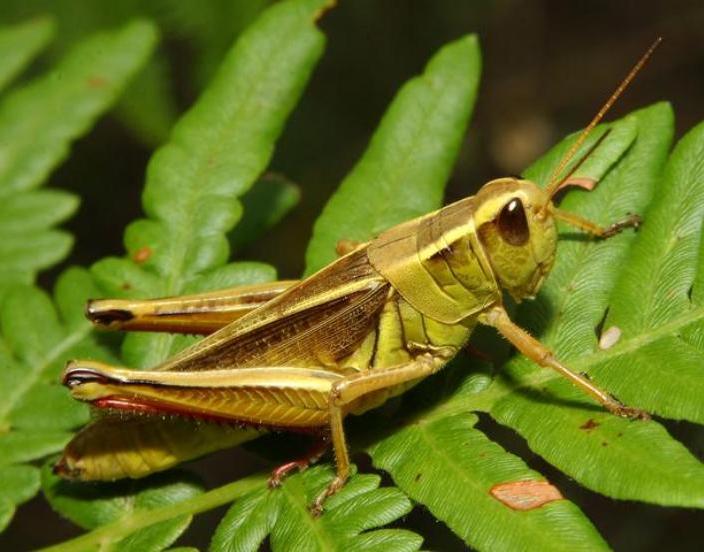 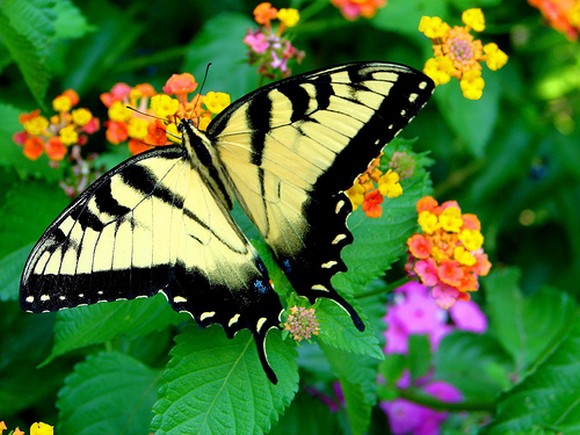 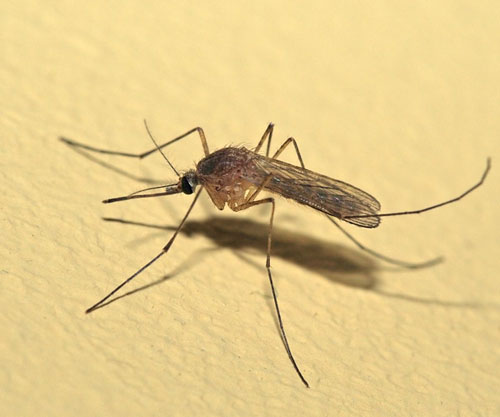 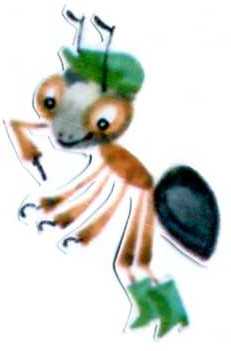 Кто из них не является насекомым?
— Мотылек, мотылек,Сядь поближе на цветок.— Я не сяду на цветок:У тебя в руке сачок.— Мотылек, мотылек,Я тебя ловить не стану,Подойду поближе, гляну, Посчитаю, сколько ног У тебя, мотылек.
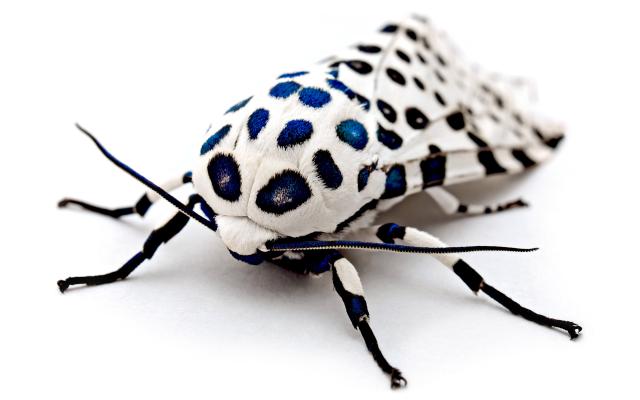 — Я и сам могу считать:Раз, два, три, четыре, пять,Раз, два, три, четыре, пять… Сосчитаю, сколько ног,Без тебя, дружок!
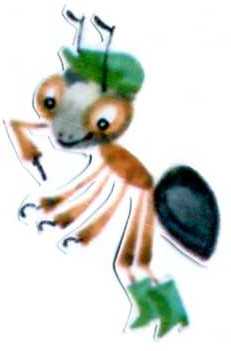 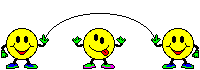